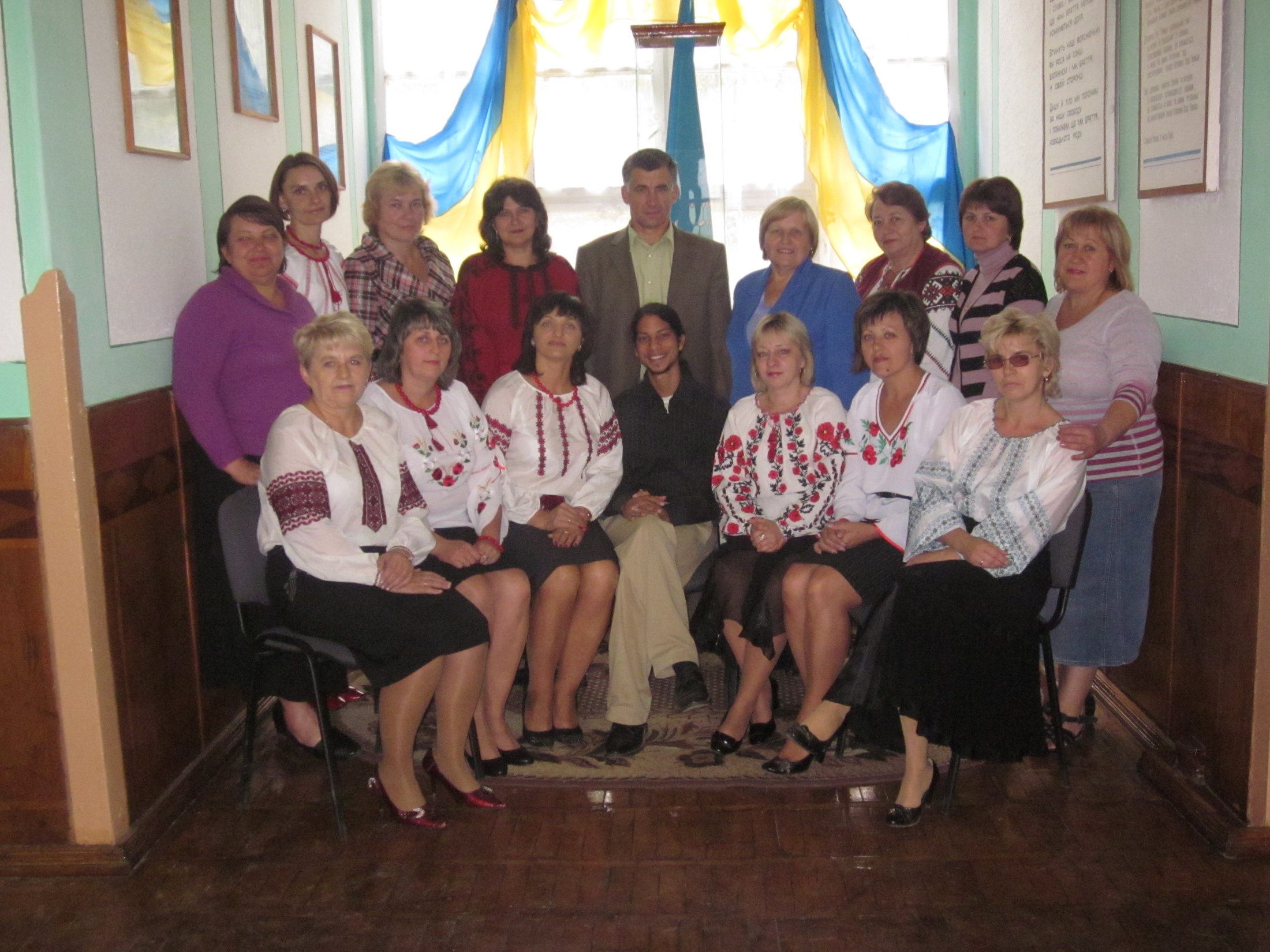 Вклонімося низько
учительській долі
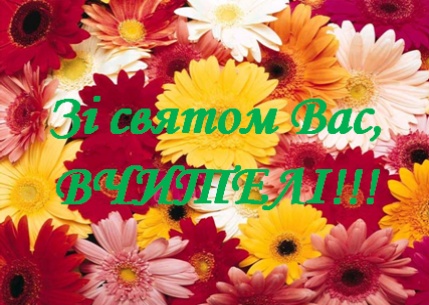 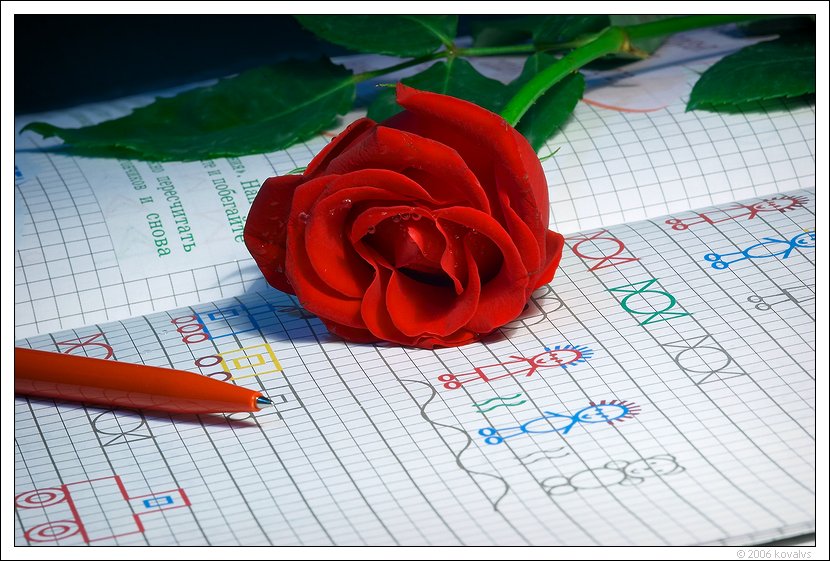 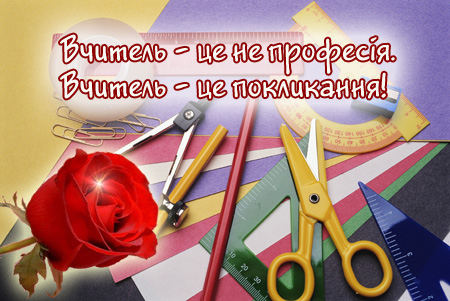 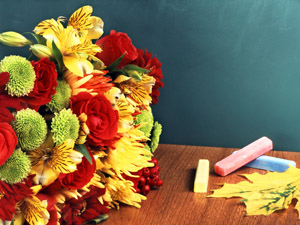 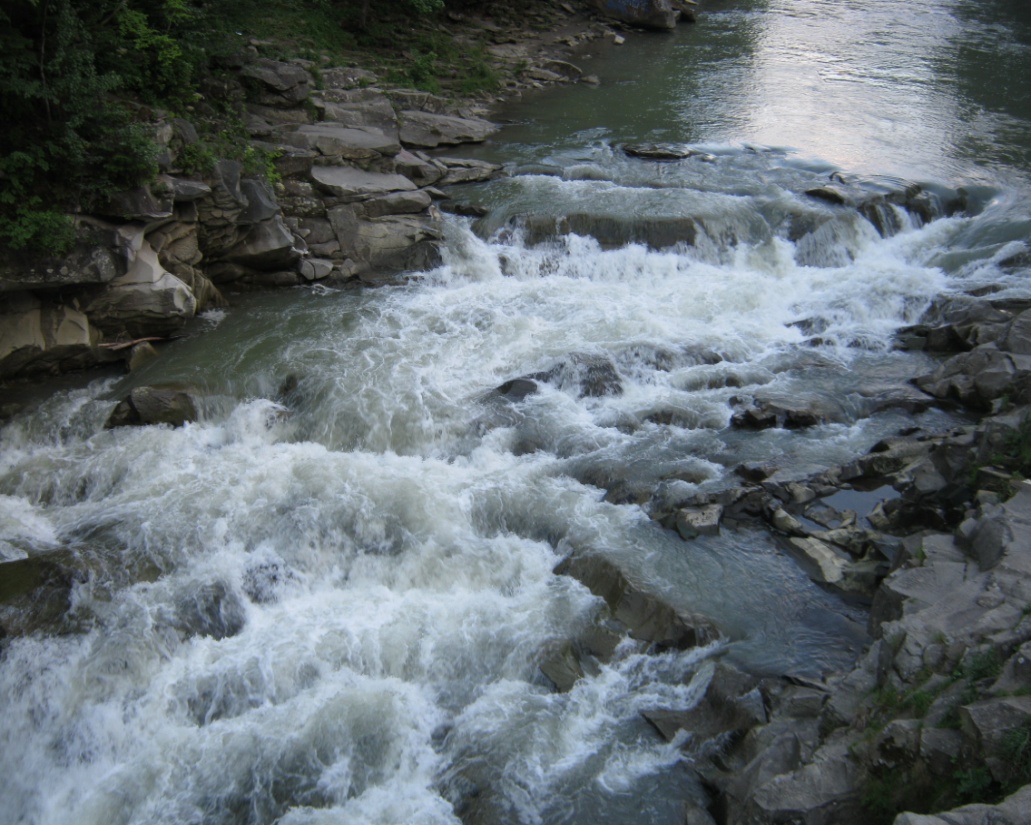 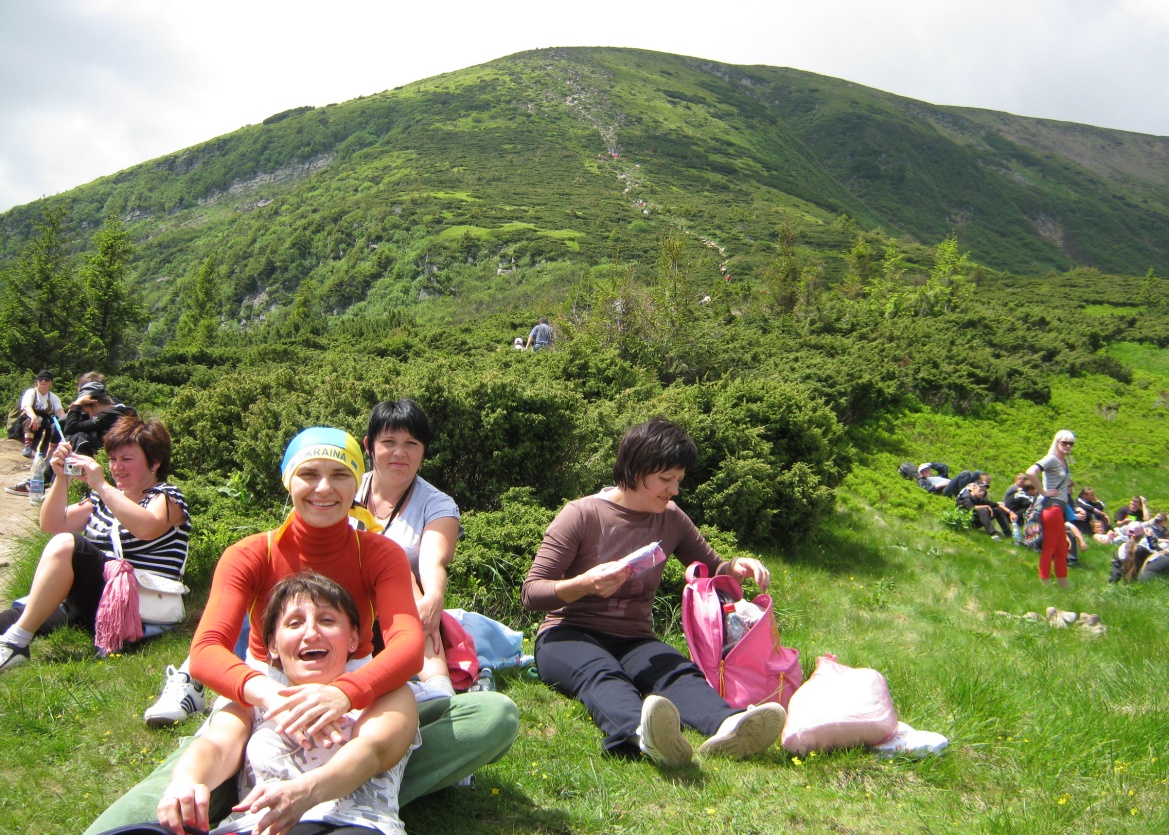 Подорожуємо
 Україною
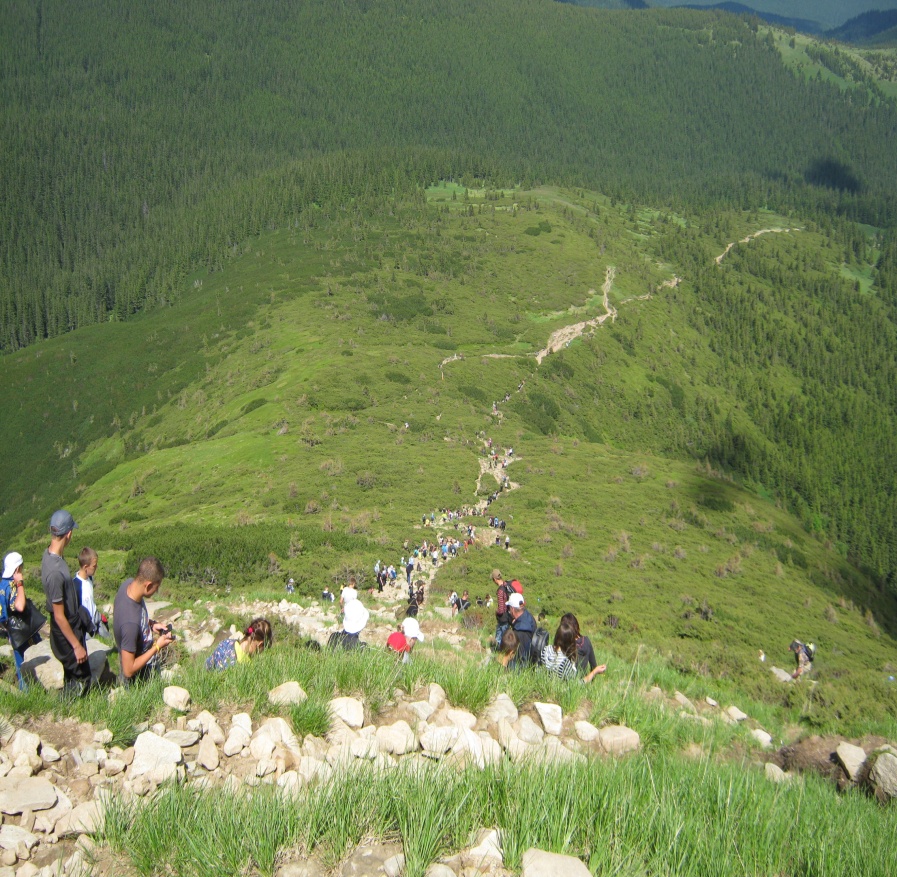 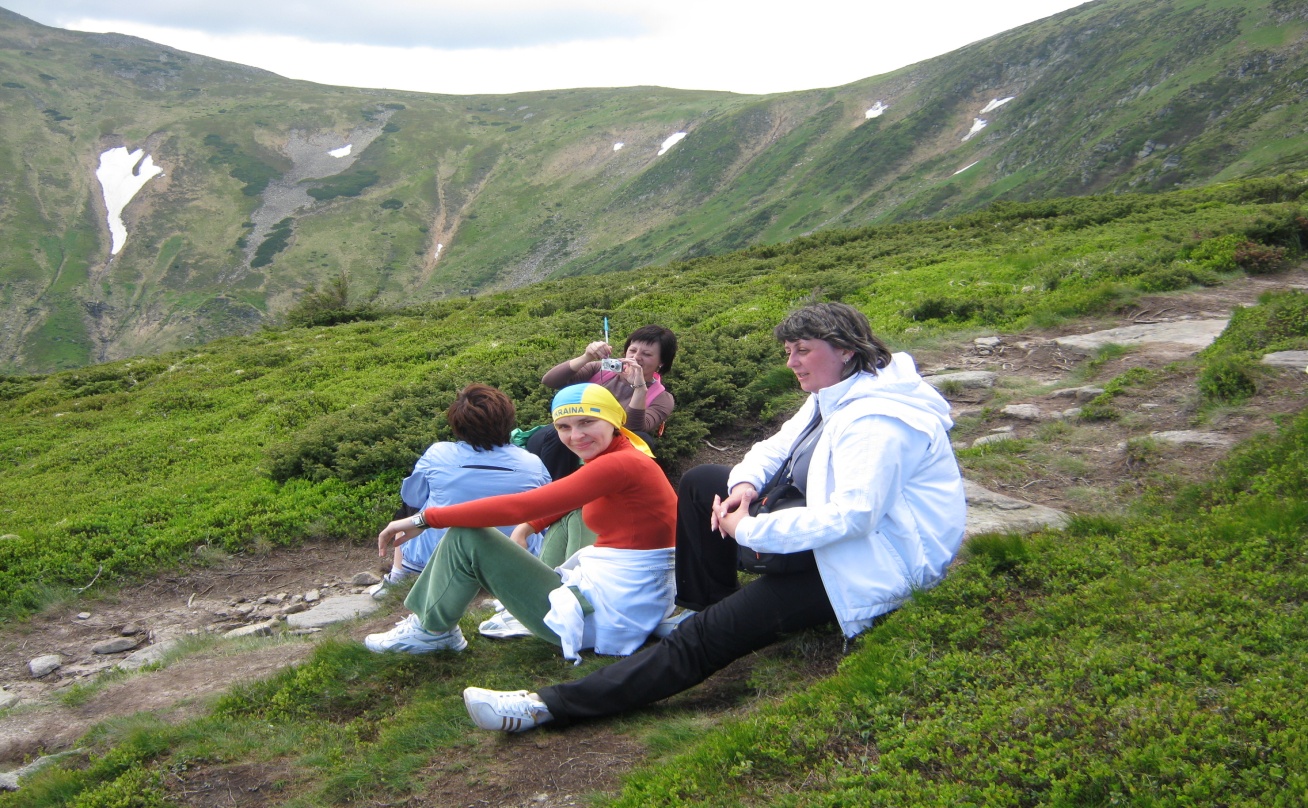 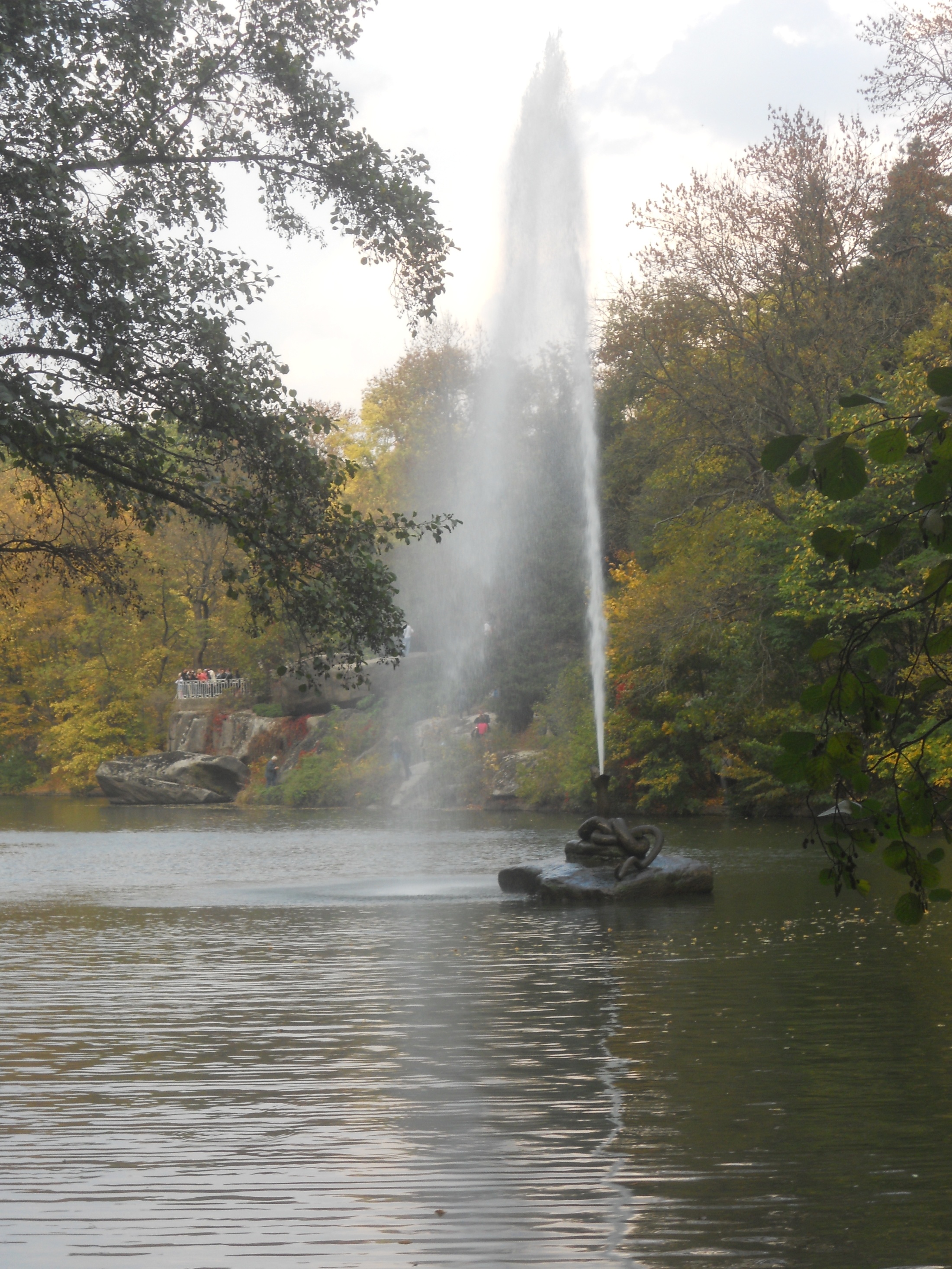 ОСІНЬ 2011
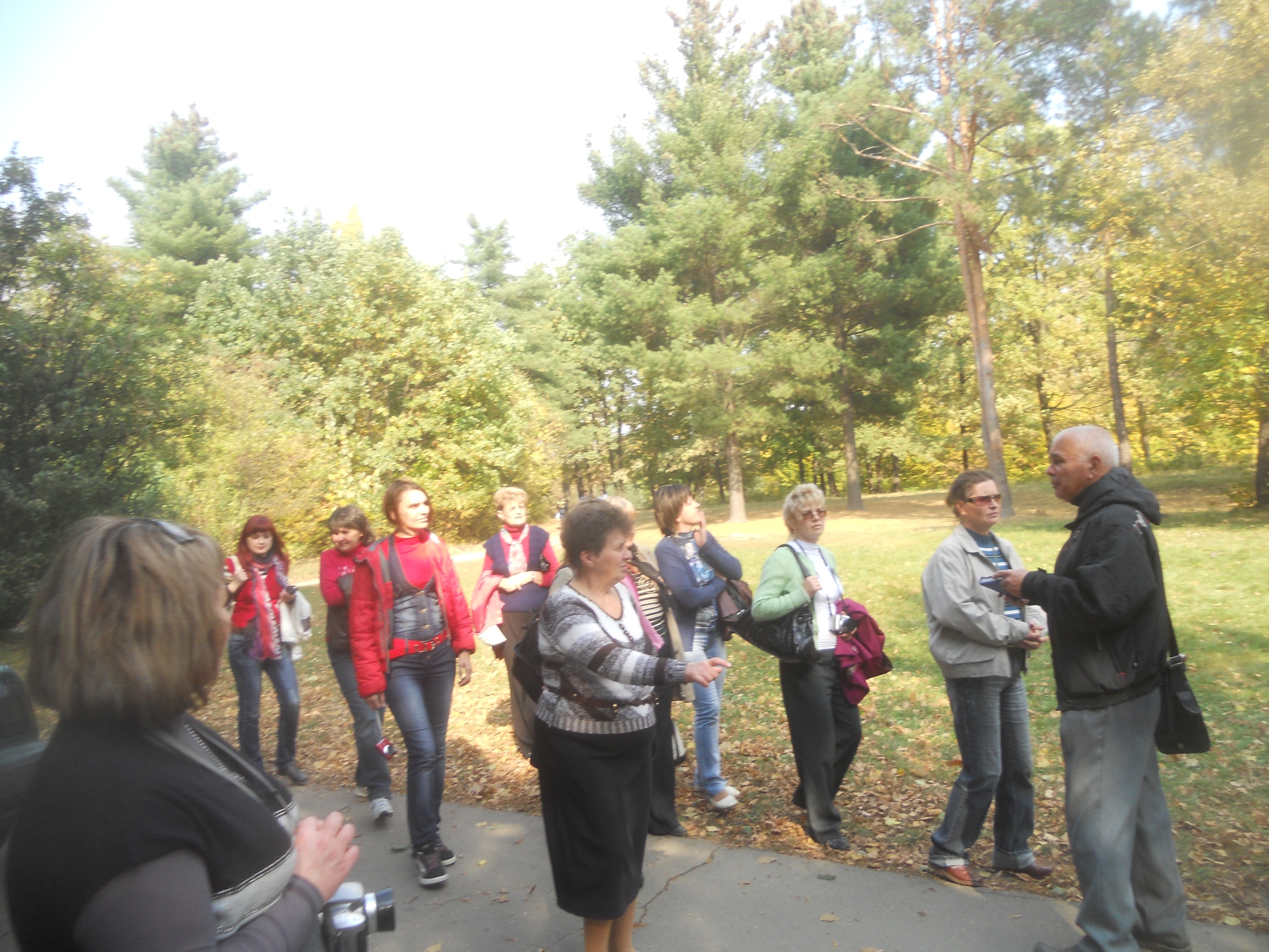 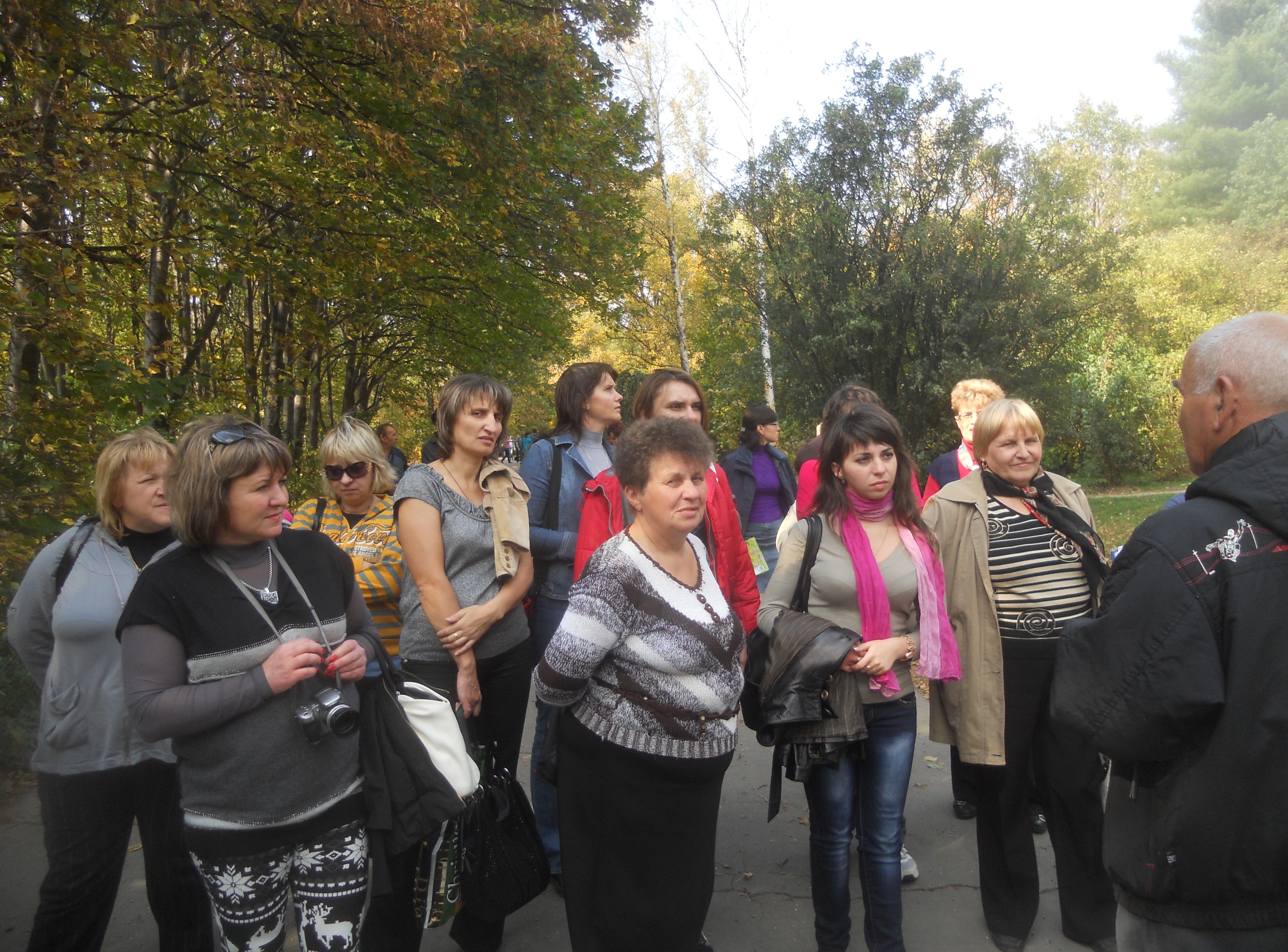 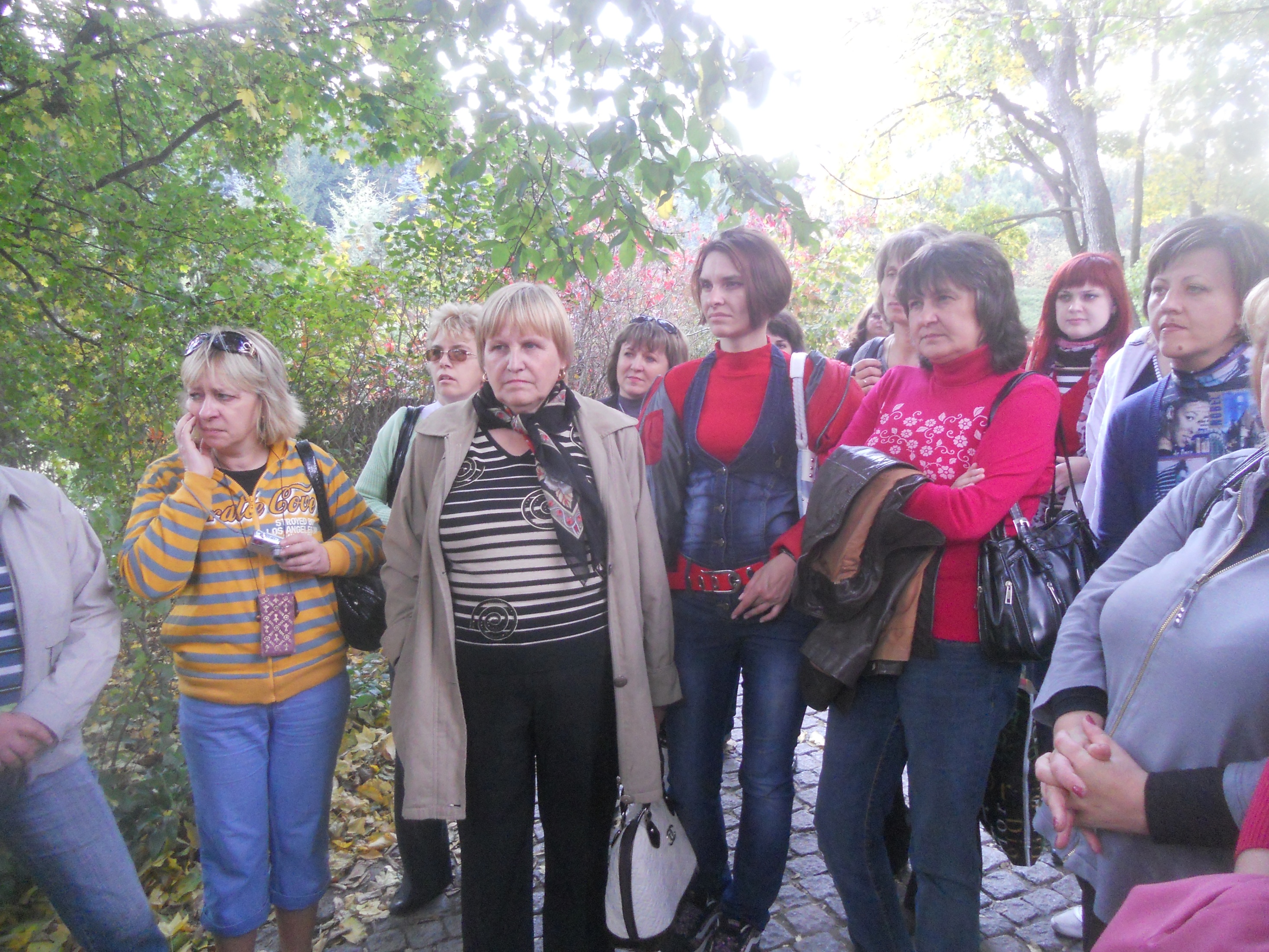 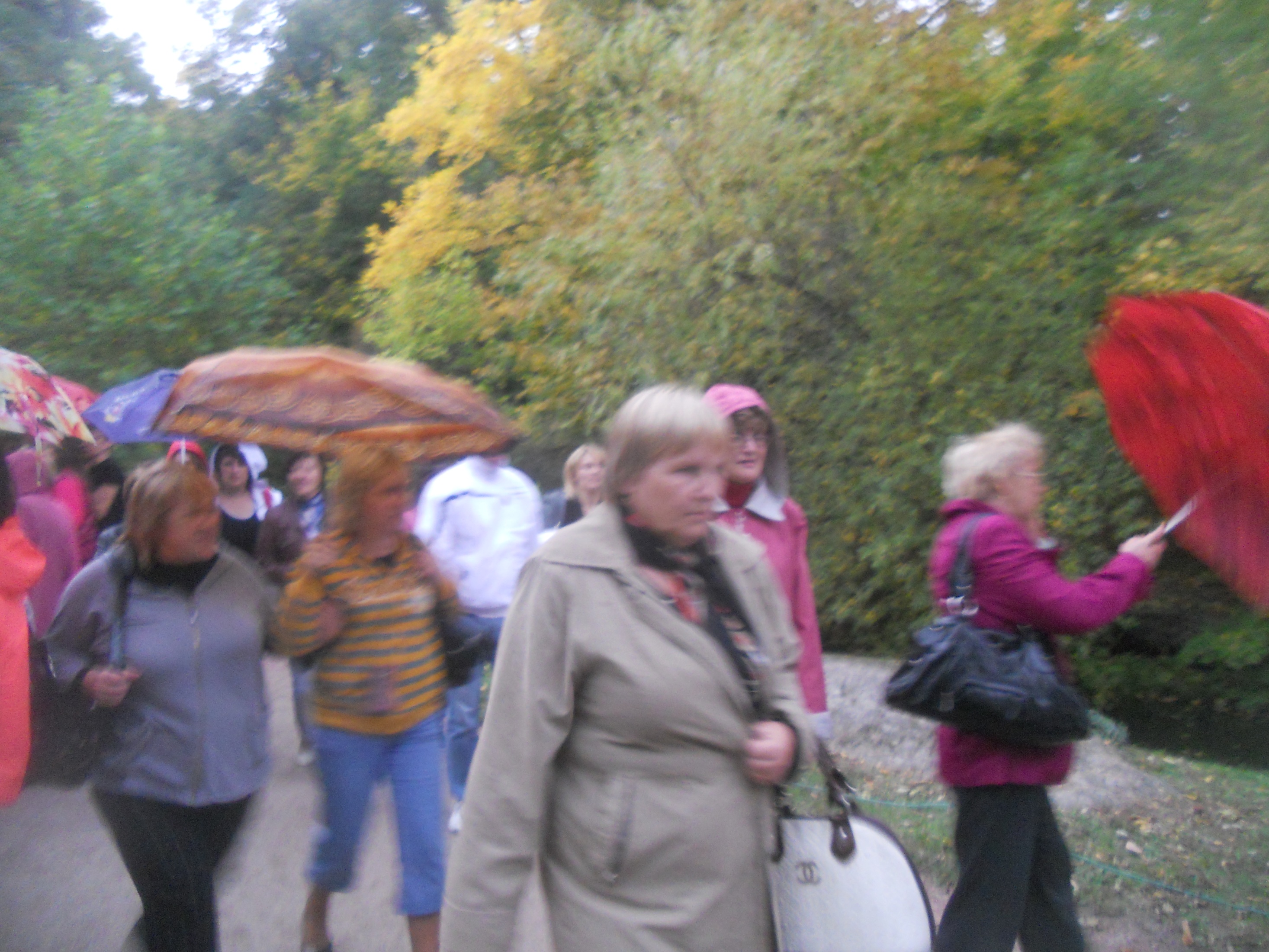 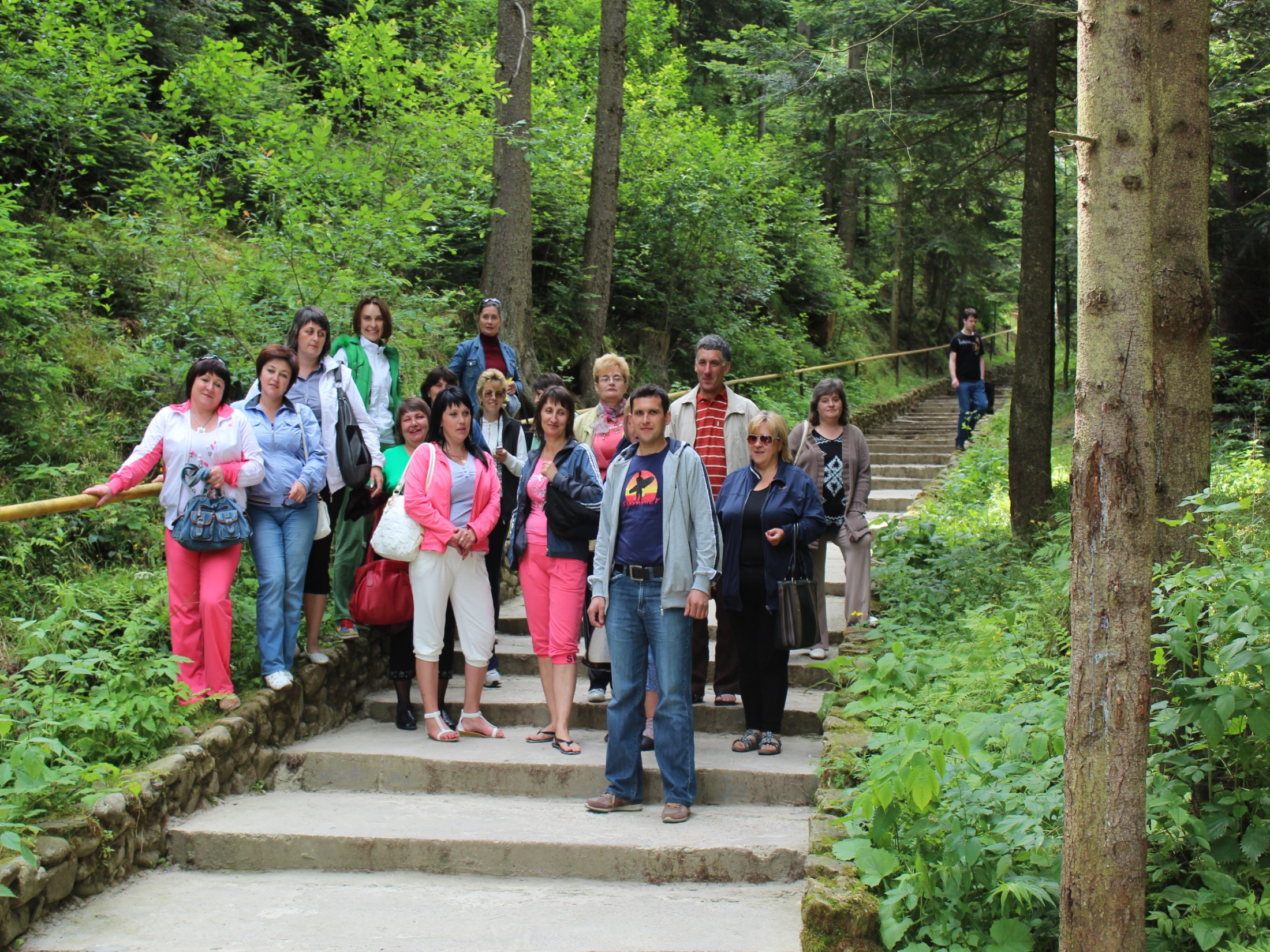 Літо 2012
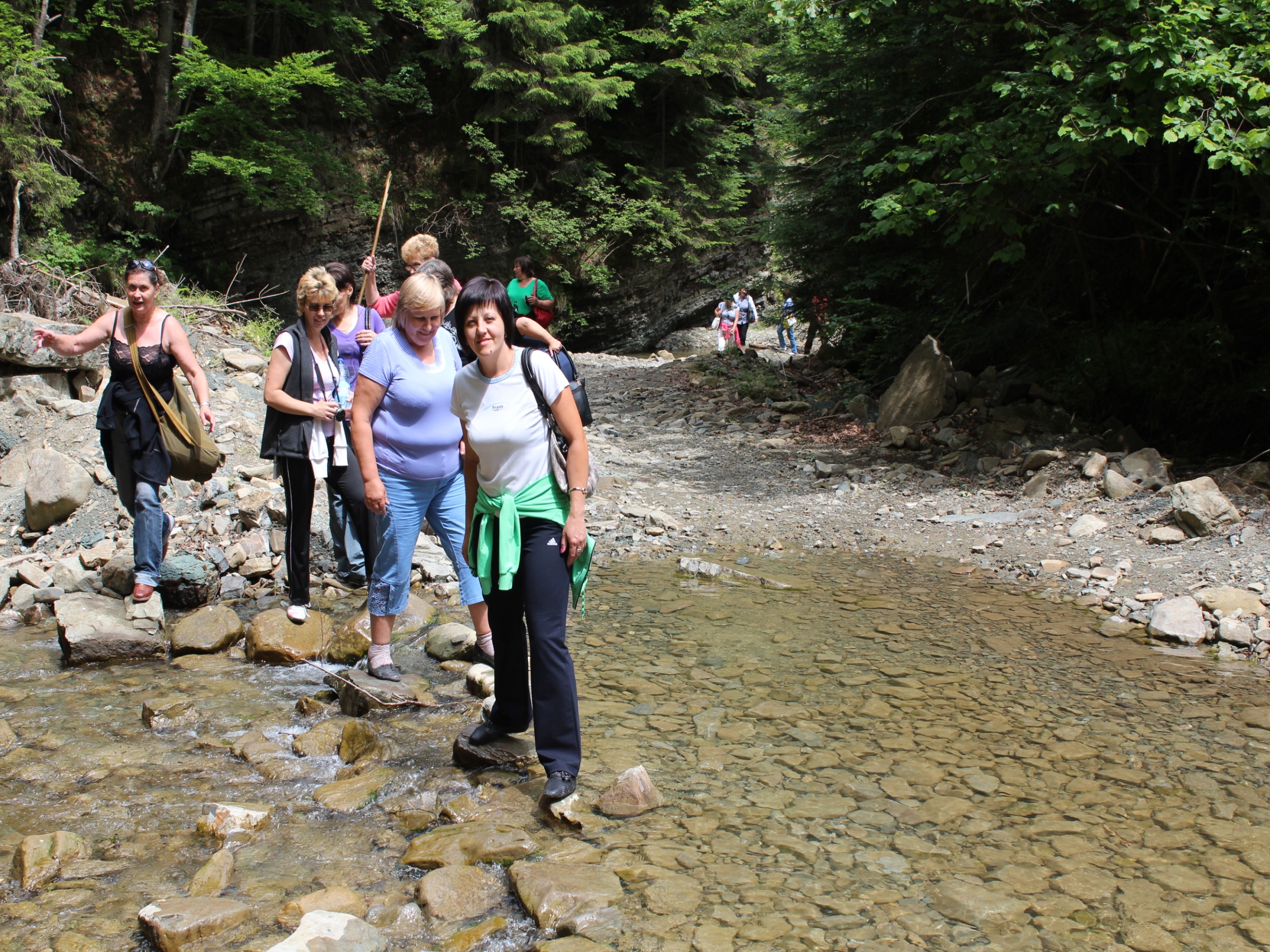 Манявський водоспад
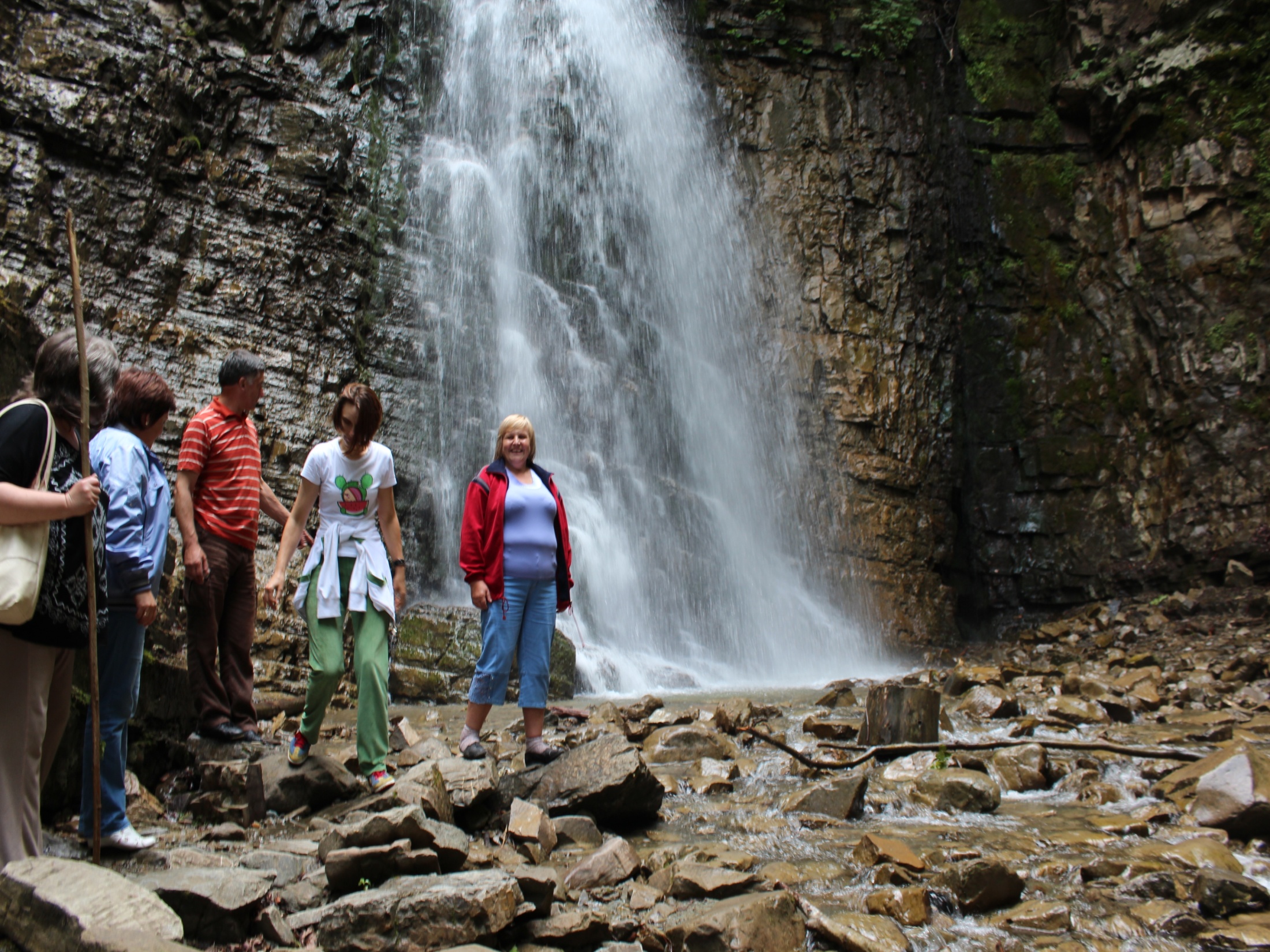 П
І
Д
К
О
Р
Е
Н
Н
Я
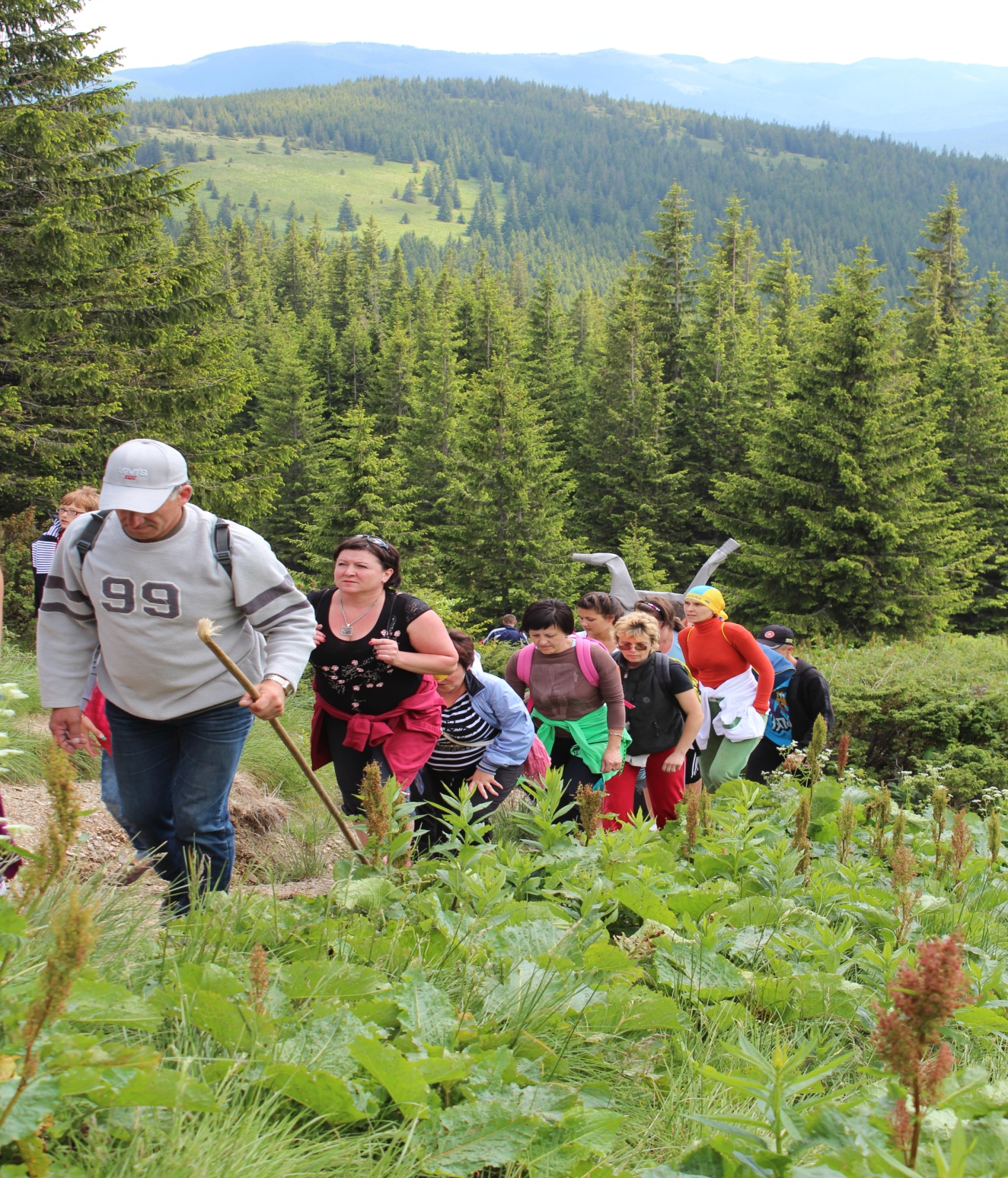 Г
О
В
Е
Р
Л
И
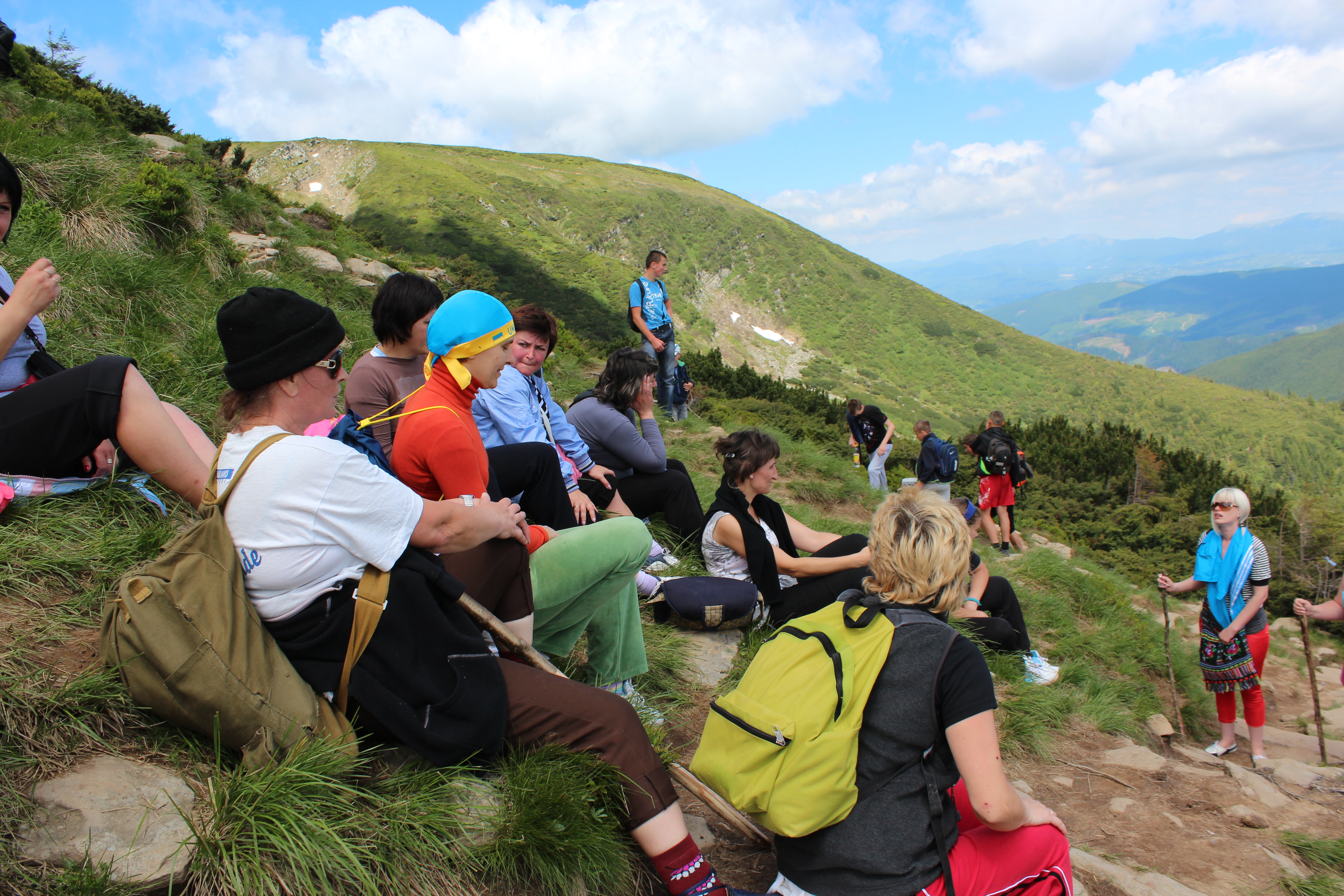 Важка дорога
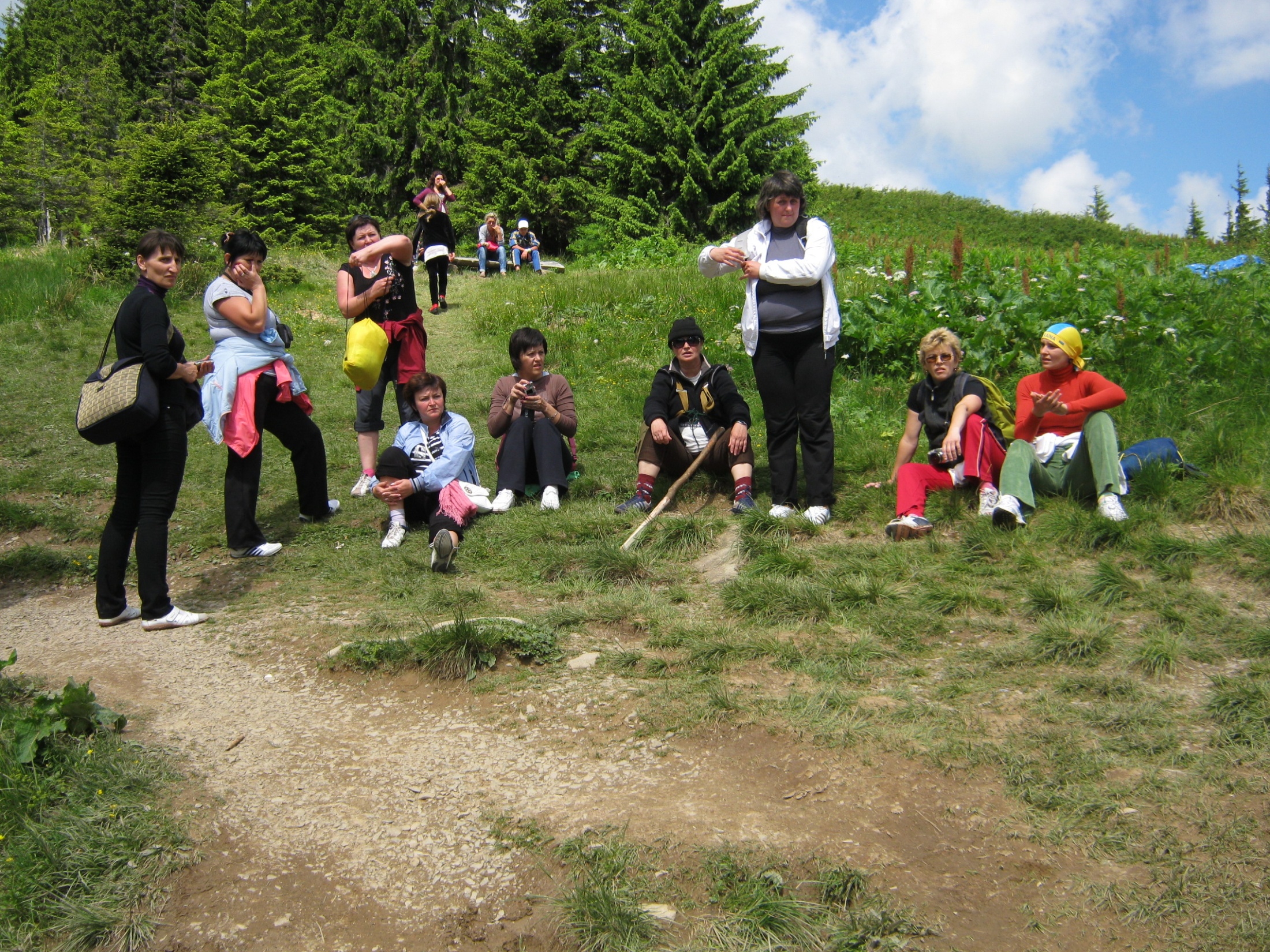 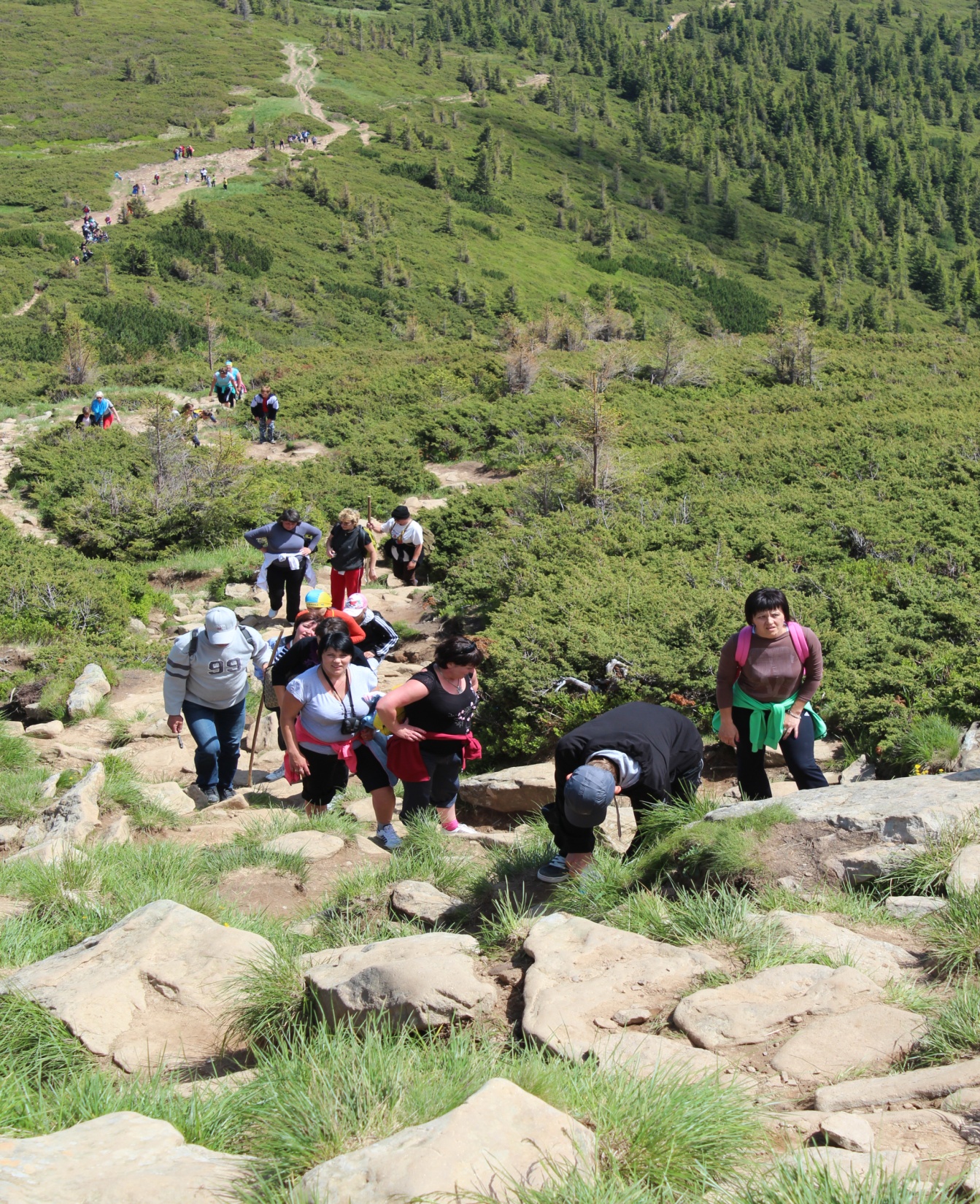 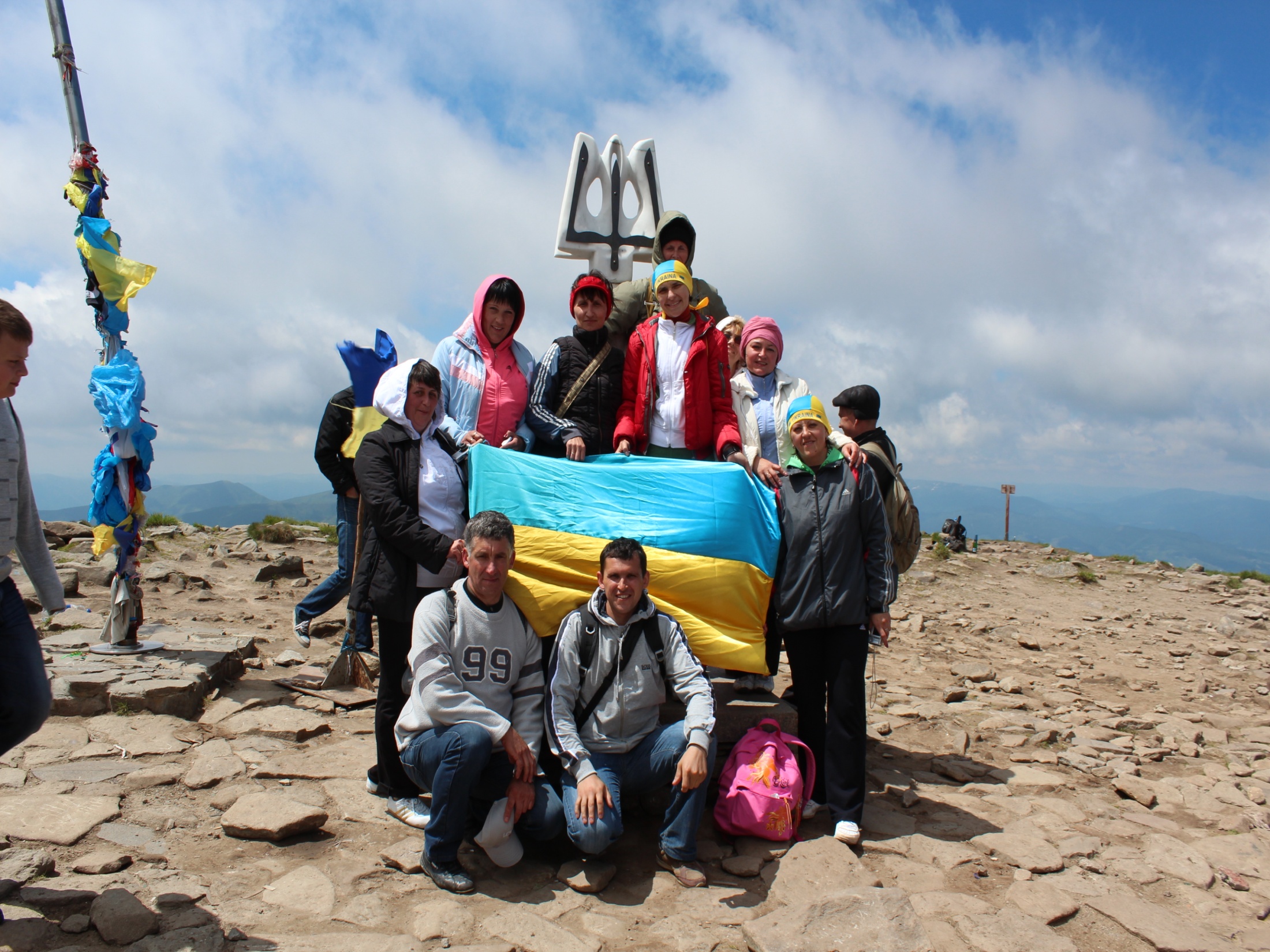 Говерла підкорилась нам
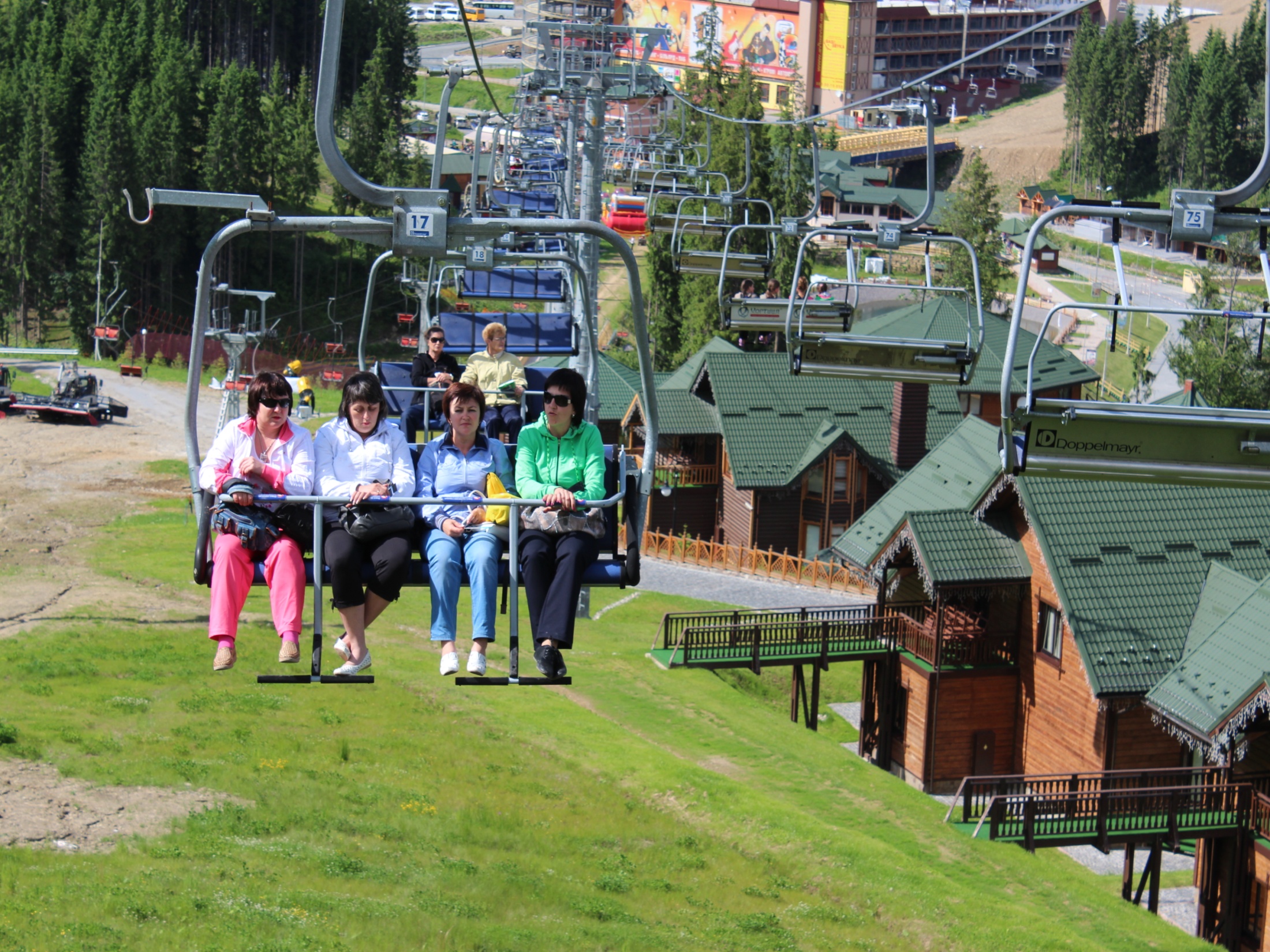 Буковель
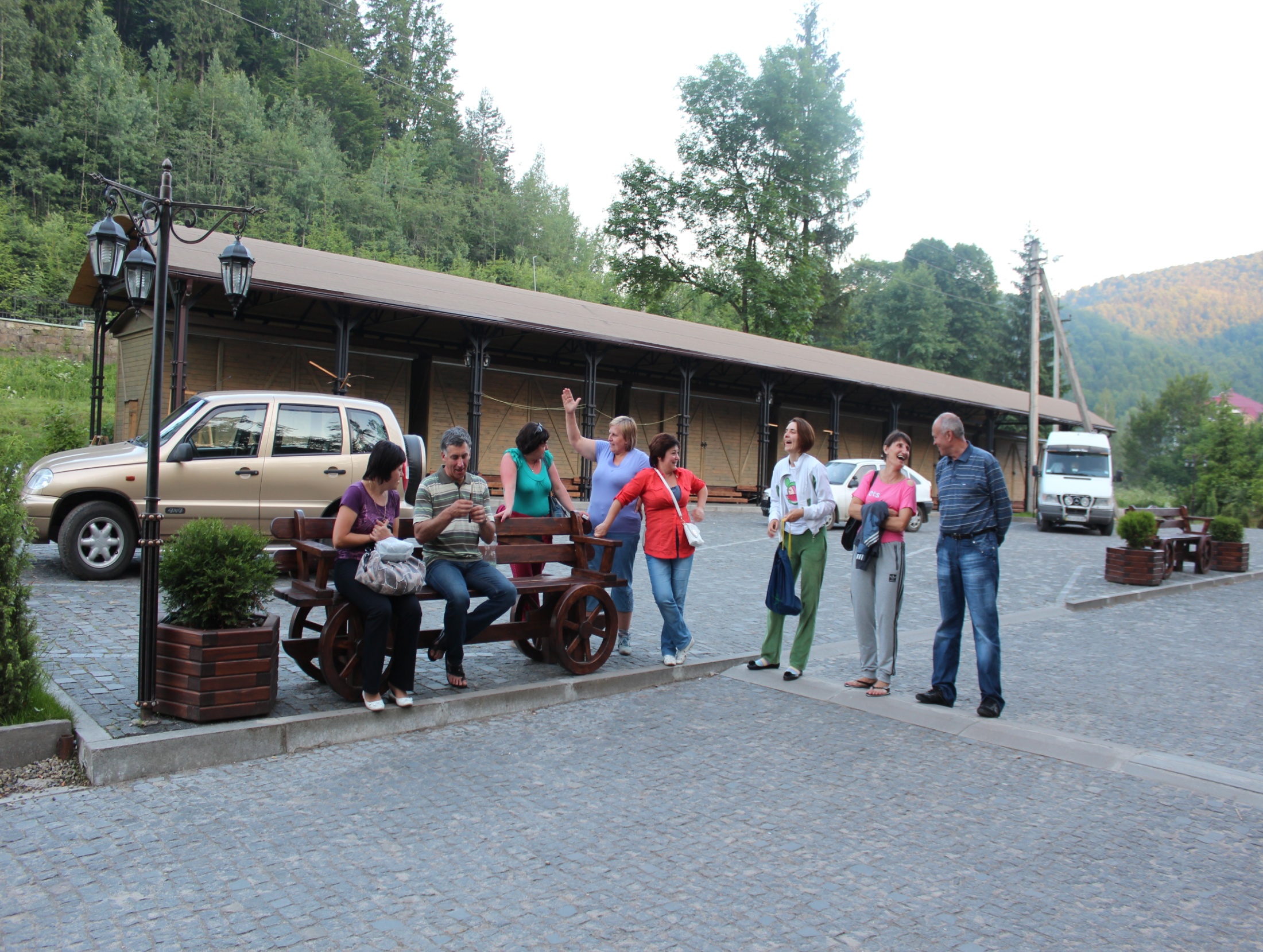 Яремче
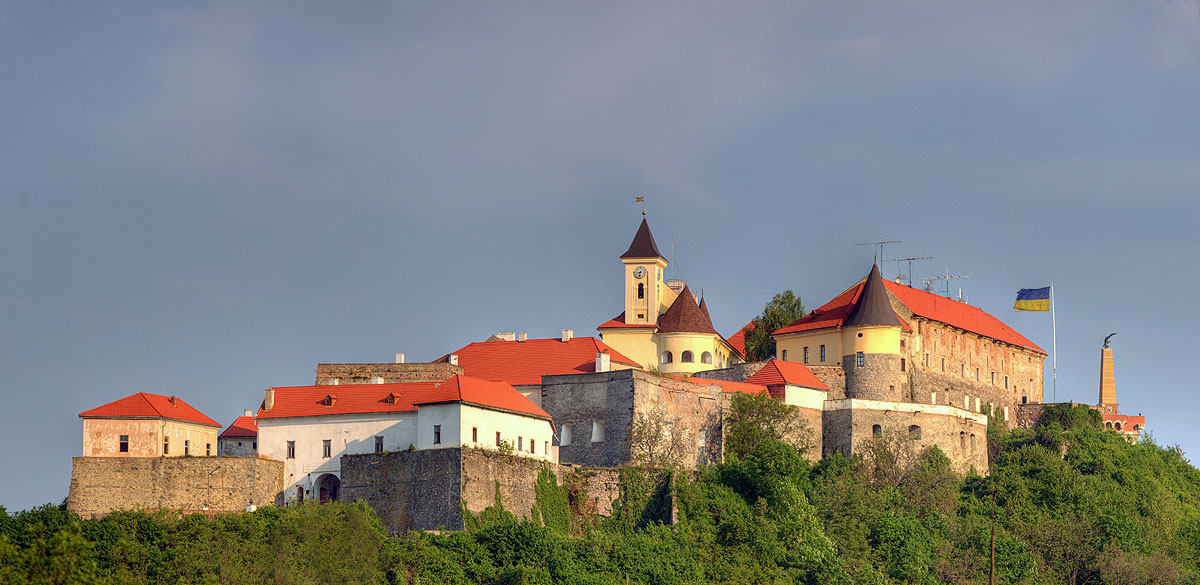 Мукачево
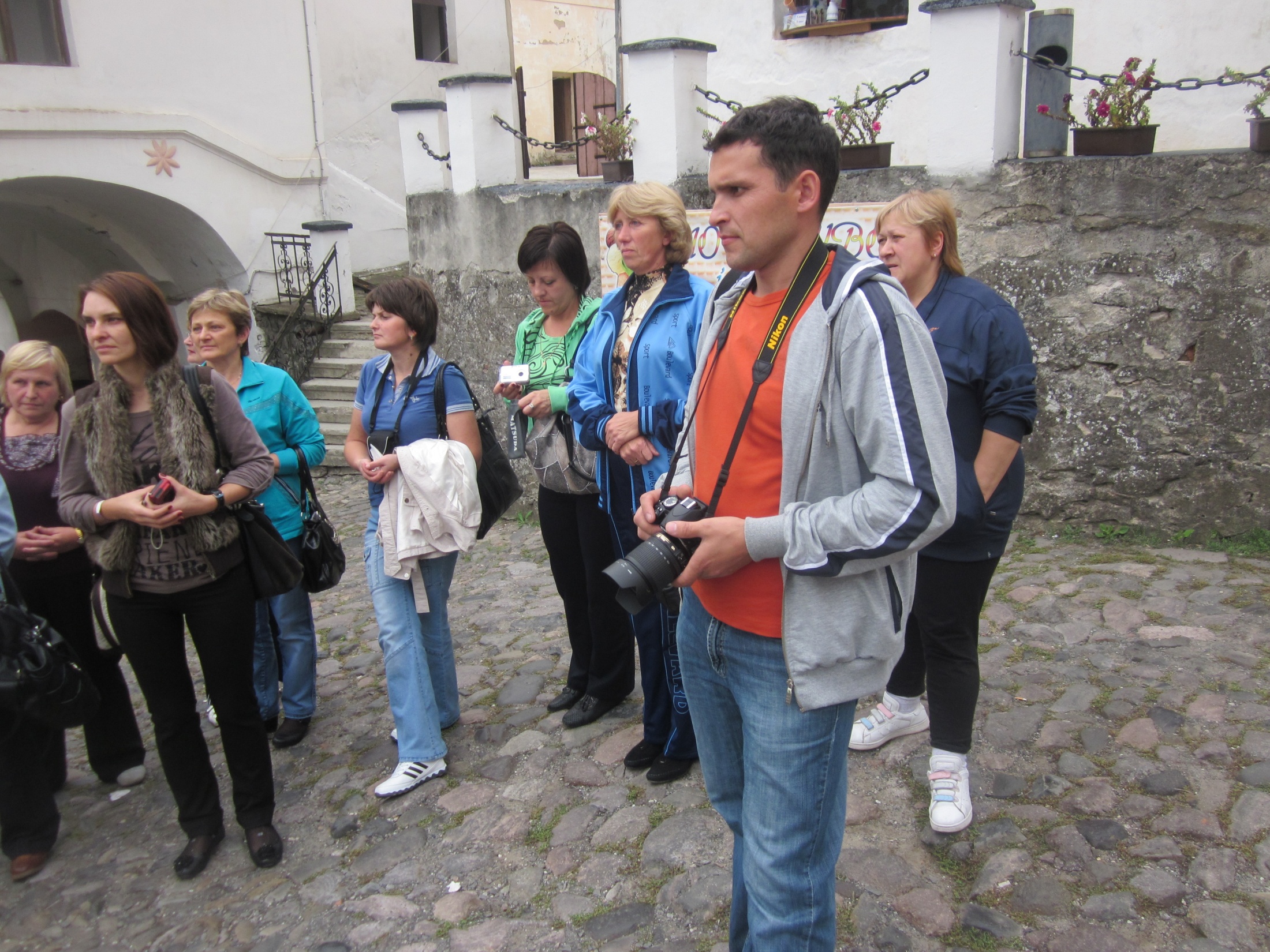 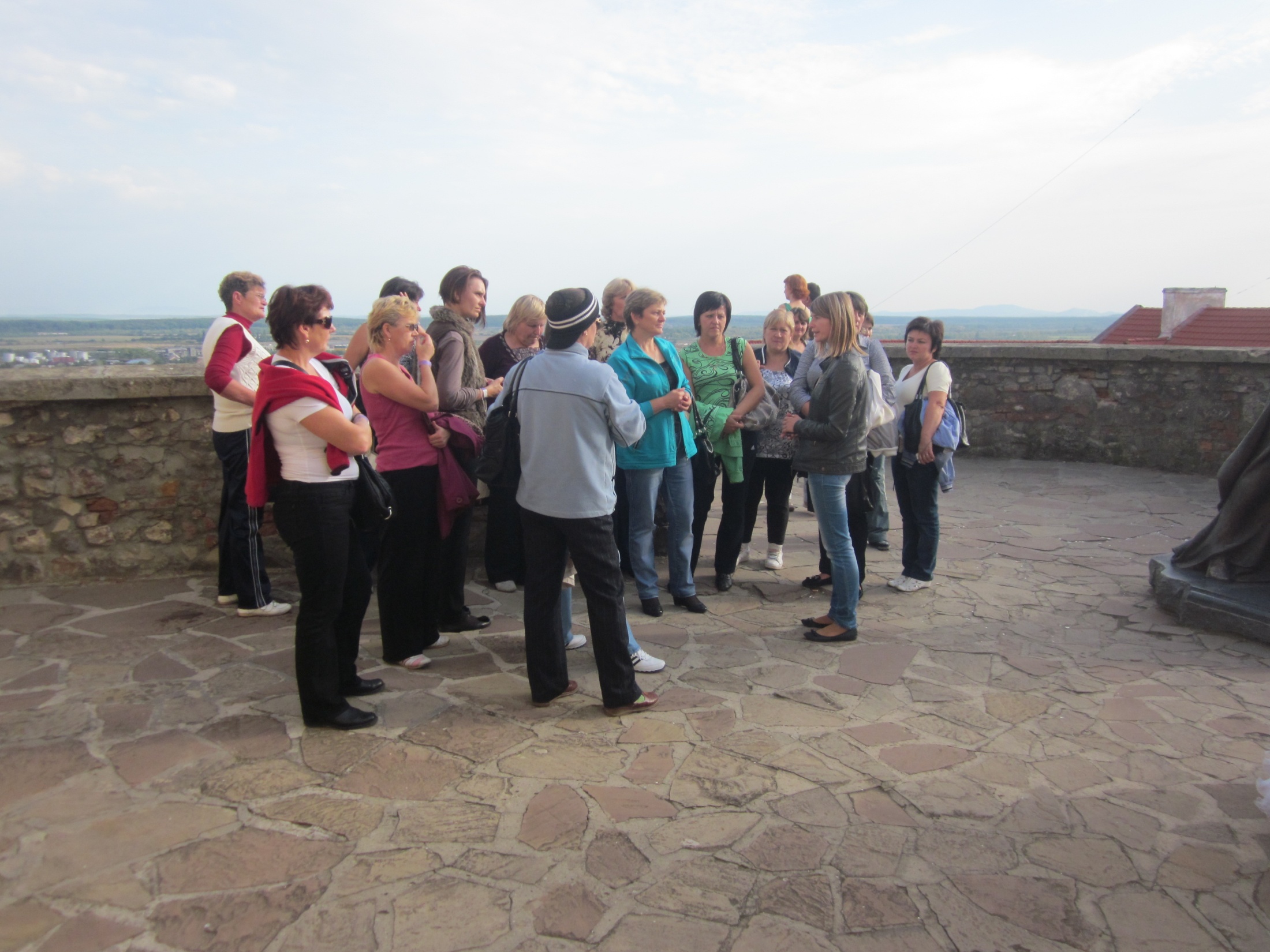 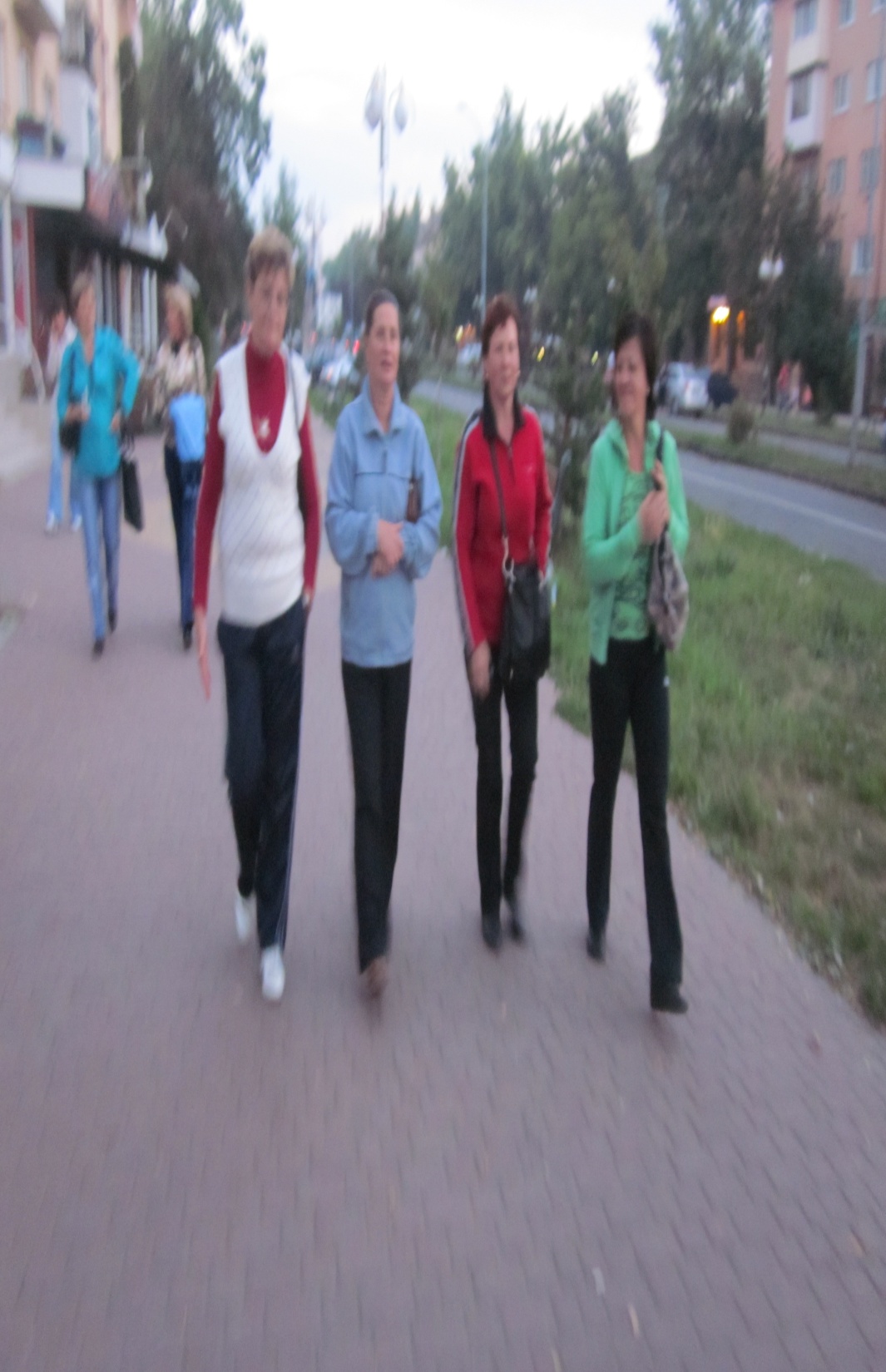 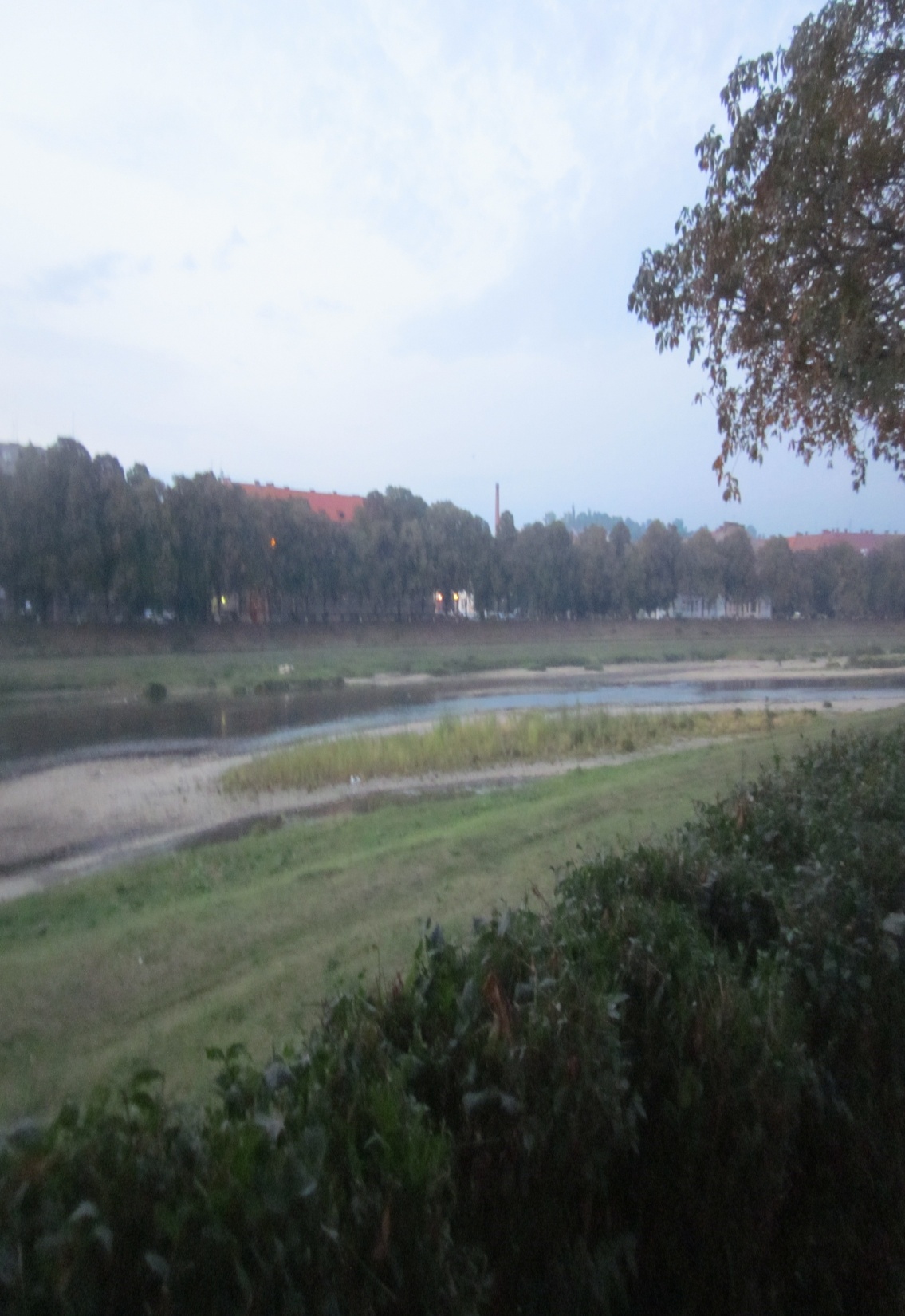 Ужгород
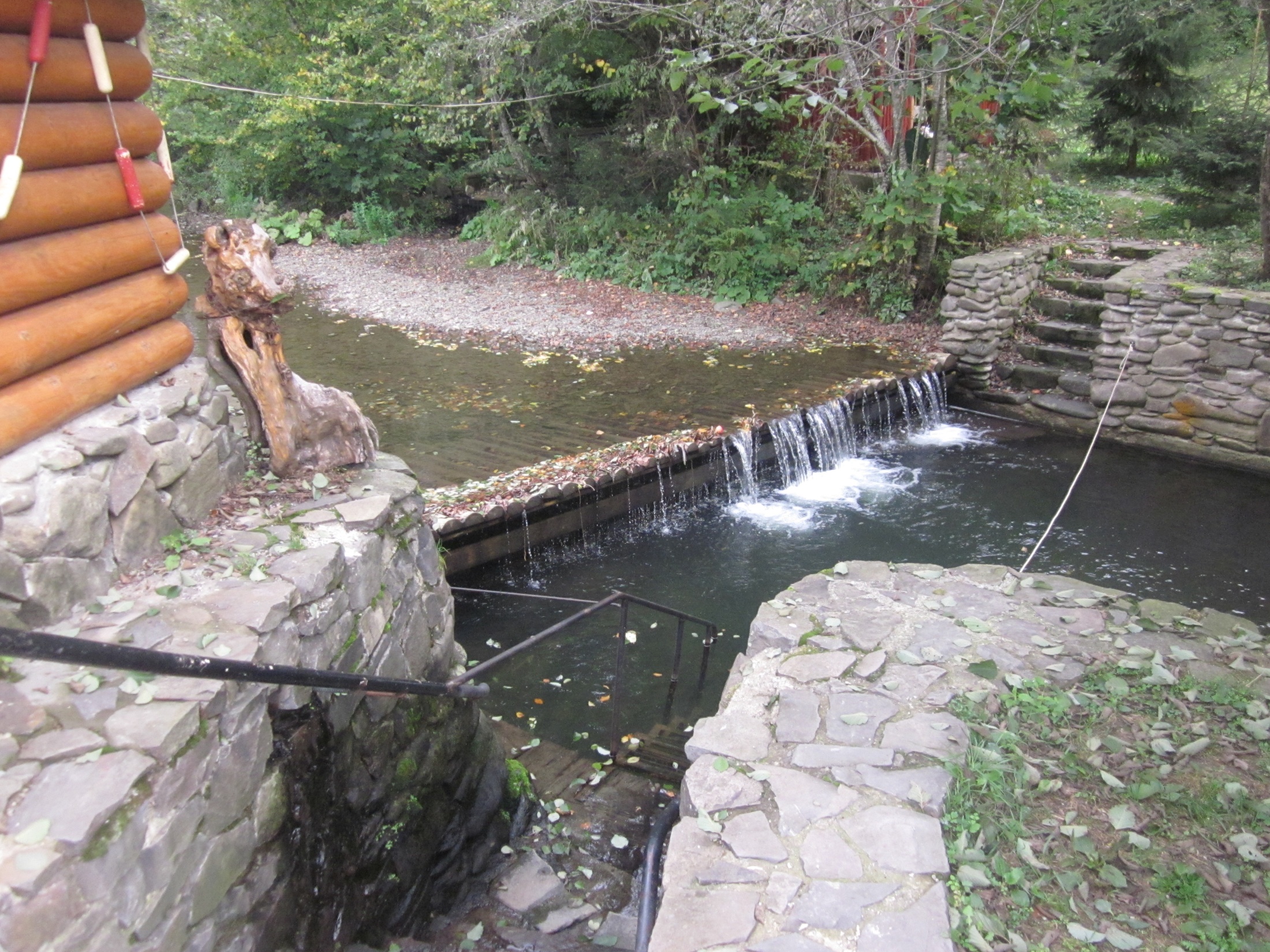 Лумшори
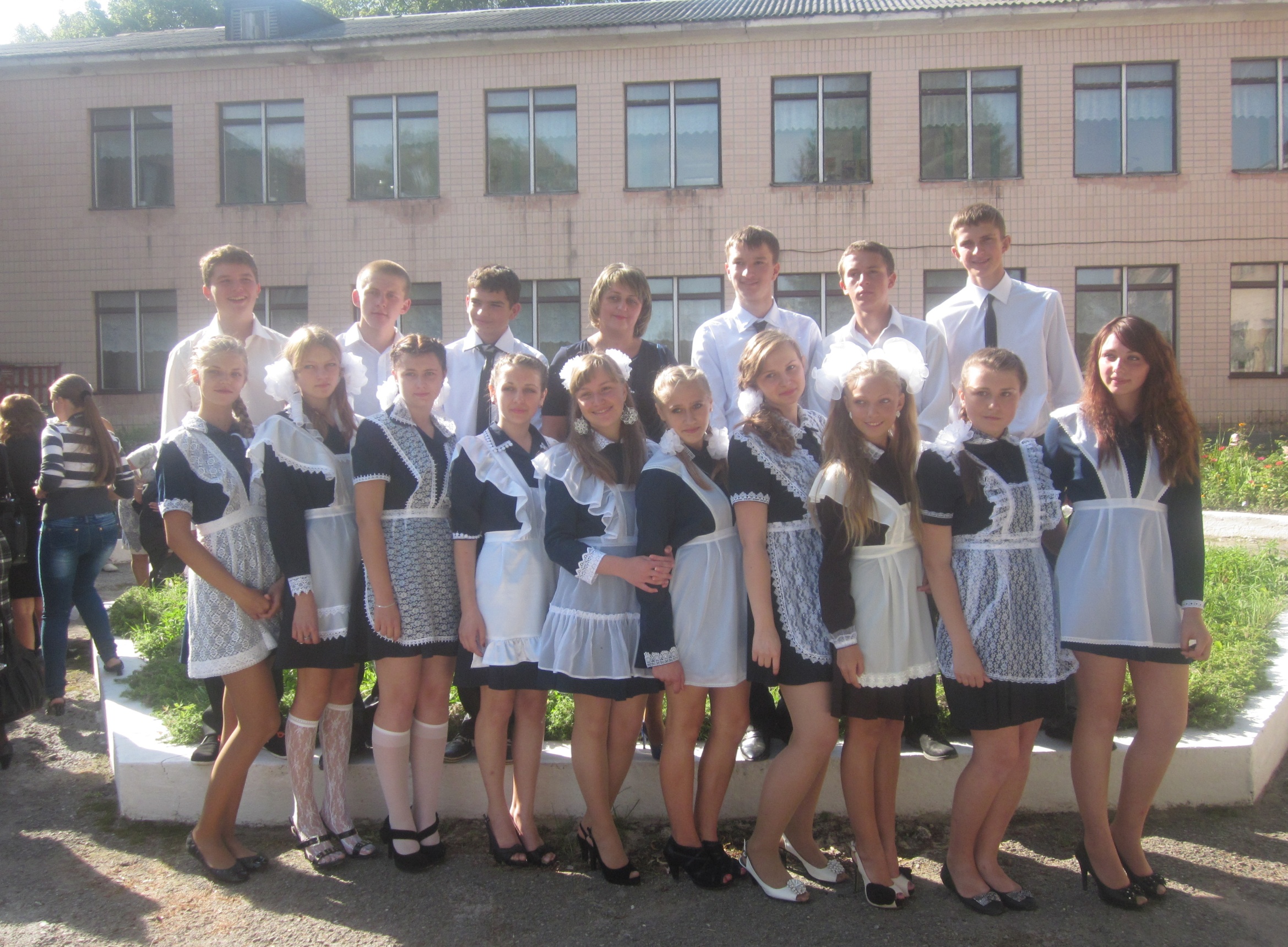 Найщиріші вітання
від учнів 11 класу